Introduction to RavenDB
Daniel Bolger
dan@bolger.com.au
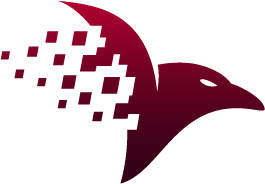 Intended Audience
For those who have little or no experience with RavenDB
WARNING: If you have used RavenDB before, you may find this session boring… we’re covering the basics!
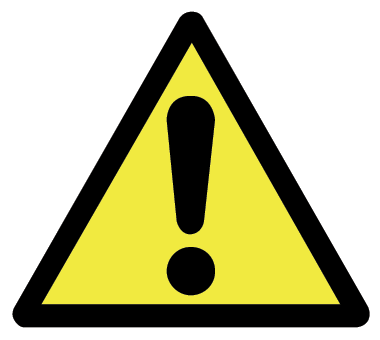 Agenda
Setting the scene…
What is NoSQL anyway?
Why do we care about NoSQL?
Show me the money…
Key features
The moving parts
Let’s take a look at it
In summary…
Some things to consider before you climb aboard
How you can get started
What is NoSQL anyway?
There is no prescriptive definition, but there are common characteristics
databases that do not follow the traditional relational model
does not use SQL as its query language
No schema
Support large volumes of data
Keep an eye out for the upcoming book NoSQL Distilled (http://amzn.com/0321826620)
http://nosql-databases.org
[Speaker Notes: Different storage mechanisms employed:
Key/Value based
Document store
Where some of the more popular ones lie: MongoDB, CouchDB etc.
Graph
XML

NoSQL-Databases.org has a comprehensive list]
Why do we care about NoSQL?
Performance
The good old impedance mismatch between the object and relational models
Simplicity
Productivity
[Speaker Notes: NoSQL databases are interesting to a lot of folks because of the promise of performance. They are not encumbered with a massive feature set as our traditional RDBMS of choice in the .NET space. They are specifically designed to perform at scale. Facebook use a 50TB NoSQL data store for their inbox search (1). Twitter generates 12TB of data a day and use NoSQL for some of their stuff as well. In terms of RavenDB, MSNBC are using it (3). There are others listed on Raven’s testimonial page (4).

What attracted me to NoSQL was the promise of simplicity. Sure, NHibernate makes things much easier for us than having to roll our own ORMs, but quite frankly, it’s still not that easy. It’s boring and sometimes painful to build up your mappings and you have to really know NHibernate to do it properly. The learning curve is relatively steep to get to that place. I love working with RavenDB because it is many orders of magnitude *simpler* than doing data access the traditional way with NHibernate or some other ORM.

http://en.wikipedia.org/wiki/NoSQL
http://www.infoq.com/presentations/NoSQL-at-Twitter
http://ravendb.net/testimonials/show/36
http://ravendb.net/testimonials]
Key features
Schema free
Scalable
Transactional
High Performance
Client API
Extensible via bundles and integration hooks
[Speaker Notes: Schema Free
Document database
Your objects are serialised and stored as JSON documents without a schema.

Scalable
Replication and sharding out of the box.]
The moving parts
Client API and Server
Documents
Stored as JSON
Metadata
Collections
Indexes
Management Studio
DocumentStore and Session
[Speaker Notes: Client API and Server
.NET Client API or HTTP API
Server 
Run Raven.Server.exe
Run as a service, which creates it’s own HTTP server for processing requests (1)
Run in IIS  (2)
Embedded

Documents
Are independent (3)
Which means that loading a single document *should* not require loading additional documents
Which in turn, leads to denormalisation
Map well to Domain Driven Design (DDD) “Aggregate Roots” (4)
Contain meta-data (5)
The most important bit being the CLR type that the JSON serialisatoin/deserialisation process uses
Entity-Name records the collection it belongs to

Collections
Group related documents together by entity name
Is entirely virtual. Documents are not physically stored by collection
Are useful for querying

Indexes
All queries are serviced by indexes
Are dynamically created for you if an appropriate one does not exist (dynamic index)
You can define them yourself (static indexes)
Dynamic indexes can be promoted to static ones.

Management Studio
Documents
View, edit, create new, delete, search
Collections
View
Indexes
View, edit, create new, query
Tasks
Import, export, backup
Logs

DocumentStore and Session
DocumentStore
Is not cheap to instantiate. Recommended approach is to instantiate one per database per application (6)
Session (7)
Is a Unit of work
Nothing is persisted until SaveChanges is called.
Any operations submitted in a SaveChanges call will be committed atomically. They either all succeed or all fail.



http://ravendb.net/docs/server/deployment/as-a-service
http://ravendb.net/docs/server/deployment/as-iis-application
http://ayende.com/blog/4661/ravendb-live-projections-or-how-to-do-joins-in-a-non-relational-database
Sfsfsd
http://ravendb.net/docs/client-api/advanced/document-metadata
http://ravendb.net/docs/client-api/connecting-to-a-ravendb-datastore
http://ravendb.net/docs/client-api/basic-operations/opening-a-session]
Let’s take a look at it
The main players: DocumentStore and Session.
Storing
Loading
Querying
Updating
Deleting
Indexes
Some things to consider before you climb aboard
Remember, it’s NoSQL. That means there is no SQL 
Think about your reporting requirements
Can you live with denormalisation? 
Eventual consistency
Licensing
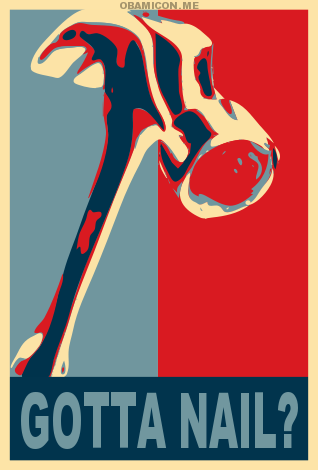 [Speaker Notes: No Joins
There are no joins (1), but there are alternatives:
Denormalisation (the recommended approach)
Includes
Client side joins
You can write an index that spans multiple entities (2)

Ad-hoc queries are not well supported by RavenDB in a production scenario, particularly with large volumes of data. This is because RavenDB services all queries from an index. If an appropriate index does not exist, RavenDB will create one for you. For large amounts of data, and eventual consistency described below, this could get messy. Ayende recommends not to use RavenDB for reporting applications (3)


Can you live with denormalisation?
You don’t have joins, and you have a limited number of requests you can (and should) make in a session. In any application of reasonable complexity, it is likely you are going to need data from more than one document (object graph) to service the needs of an entire screen. You may find yourself denormalising data (or at least thinking about it more than you usually would). For example, the documentation has an example of a blog engine where Ayende shows that rather than storing links to related posts, he stores the titles of those posts as well so that when fetching a blog post to build a page, the it only has to be one read as all the data required is in the document. Of course, this introduces other things to think about (when you update the title of a post, you need to consider updating those related posts as well).

See http://ravendb.net/docs/theory/document-structure-design


Eventual consistency
One of the design philosophies of Raven as a high performance database is that it is better to return stale results rather than wait and incur the overhead of having to wait for accurate results due to index updates being made. Sometimes, you’ll be able to live with this just fine. For example, consider Ayende’s example of storing related post titles within the blog post itself. If you updated the related blog post title, and then updated all documents that are related to that post and the index didn’t update for those related posts straight away, it is probably not the end of the world.  Sometimes, this will not be appropriate.

There are ways of mitigating this, with the use of WaitForNonStaleResultsAsOfLastWrite:
http://ayende.com/blog/22529/enhancing-the-ravendb-consistency-model
http://ravendb.net/docs/client-api/querying/stale-indexes

In general, WaitForNonStaleResults should not be used in production.

Licensing
Free for Open Source projects, $300 per year per instance otherwise. $599 per instance one time payment option.


http://ravendb.net/docs/faq/joins
https://groups.google.com/forum/#!topic/ravendb/9wvRY0OiGBs
http://ayende.com/blog/136197/when-should-you-not-use-ravendb]
How you can get started
The documentation on http://ravendb.net/learn is well structured and a great introduction
http://groups.google.com/group/ravendb
Give it a go! The learning curve is not steep
Tests shown in this presentation will be available on BitBucket
[Speaker Notes: You can have your first document stored in Raven in under ten minutes

Source code is available: https://github.com/ravendb/ravendb/]
The end :-)
This is the first time I have ever spoken publically. Feel free to send me feedback (good or bad): dan@bolger.com.au
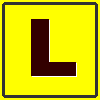